Ugotavljanje digitalne zrelosti
Namen samoocene
Osnova za analizo vrzeli in opredelitev strateških ciljev za doseganje Industrije 4.0 oz. agende digitalne preobrazbe
Izhodišče za opredelitev konkretnih implementacijskih projektov in odločitve o investicijah
Omogoča primerjavo digitalne zrelosti s podobnimi podjetji
Omogoča stalno spremljanje napredovanje Industrije 4.0 in iskanje priložnosti za izboljšave
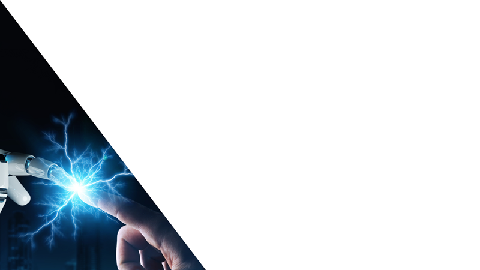 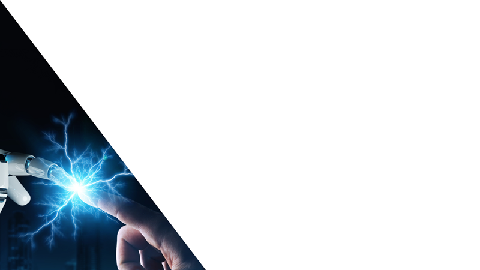 »Dan najboljše prakse 2020«Preskoči digitalno
»Best practice day 2020«1.10.2020
Ugotavljanje digitalne zrelosti
Samoocena kot osnova za opredelitev
Priložnosti za:
Izboljšanje učinkovitosti
Nižanje stroškov
Konkurenčnost
Avtomatizacijo
Razvoj pametnih izdelkov in storitev
…
Izzivov :
Tehnične omejitve
Kulturne pregrade
Pomanjkanje znanja
Organizacijske pomanjkljivosti
Zaostajanje pri razvoju pametnih izdelkov in storitev
…
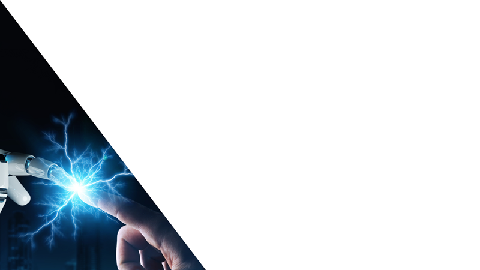 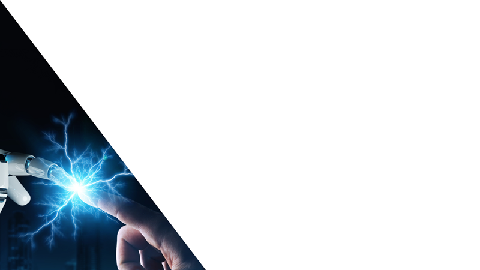 »Dan najboljše prakse 2020«Preskoči digitalno
»Best practice day 2020«1.10.2020
Zgodovina
2011 – Nemška zvezna vlada: Action Plan High-tech strategy 2020 
2012 – Zvezno ministrstvo za izobraževanje in raziskave: Implementation of recommendations for the future project Industrie 4.0
2013 – Nemška gospodarska združenja (VDMA, ZVEI,…): Plattform Industrie 4.0, Hanover Fair 2013
Od tu naprej razvoj vrste različnih modelov za merjenje digitalne zrelosti podjetij za potrebe Industrije 4.0.
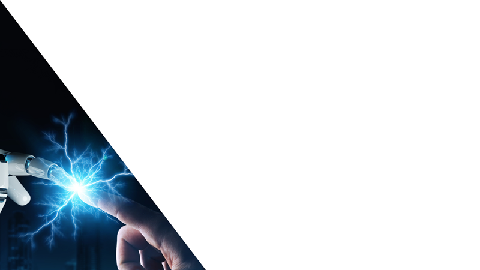 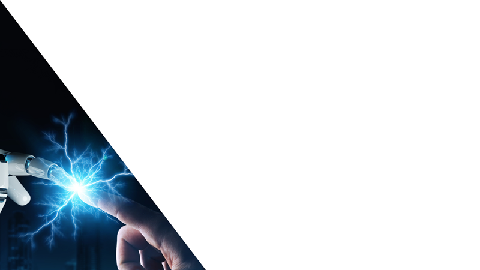 »Dan najboljše prakse 2020«Preskoči digitalno
»Best practice day 2020«1.10.2020
[Speaker Notes: The history of the platform Industrie 4.0
Industrie 4.0 is one of the future projects adopted in the „Action Plan High-tech strategy 2020“. The Federal Government thereby adressed the rapid social and technological development in this area and put structures for cooperation between all actors of innovation in Germany. The working group Industrie 4.0 set up by the Research Union Economy - Science of the BMBF shed a light on the requirements for a successful start into the fourth industrial age. In October 2012, the working group handed over its report entitled "Implementation of recommendations for the future project Industrie 4.0".
The associations BITKOM, VDMA and ZVEI - they account for more than 6,000 member companies – acted on the suggestion of a continuation and further development of the project Industrie 4.0 and in April 2013 concluded a cooperation agreement to run – in the form of an ideal thematic cooperation beyond association boundaries – the Plattform Industrie 4.0. The launch of the platform was officially announced at the Hanover Fair 2013.
In April 2015, the Plattform Industrie 4.0 was expanded - more actors from companies, associations, unions, science and politics were added.]
Izdelava modela digitalne zrelosti
Identificiranih je bilo 17 modelov digitalne zrelosti podjetij, ki se nanašajo na platformo Industrija 4.0
Od tega je bilo 10 modelov razvitih v Nemčiji, preostali pa prihajajo iz Velike Britanije, ZDA, Koreje, Španije in Turčije
Modele lahko razdelimo v tri večje skupine:
Abstraktni in kvalitativni (6) – nimajo opredeljenih lestvic digitalne zrelost in/ali dimenzij ter elementov Industrije 4.0
Opredeljeni brez primerjalnih študij (8) – modeli z opredeljenimi dimenzijami, elementi in lestvicami, vendar brez primerjalnih študij (benchmarkov)
Opredeljeni s primerjalnimi študijami (3) - modeli z opredeljenimi dimenzijami, elementi in lestvicami; ter s primerjalnimi študijami (benchmarki)
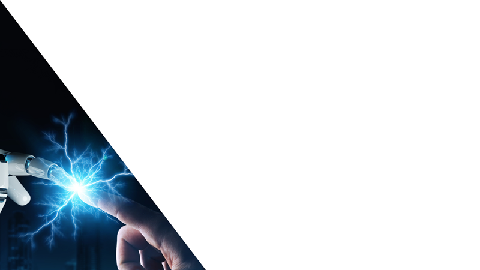 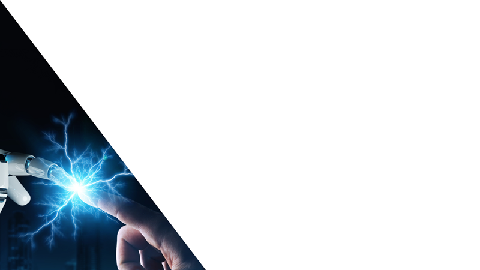 »Dan najboljše prakse 2020«Preskoči digitalno
»Best practice day 2020«1.10.2020
Ključni akterji
Inštituti in univerze
Predstavniki industrije
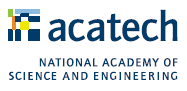 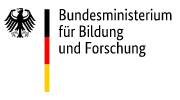 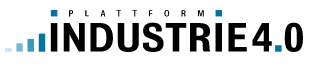 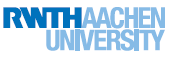 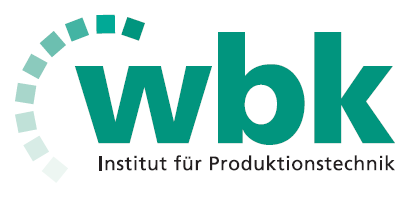 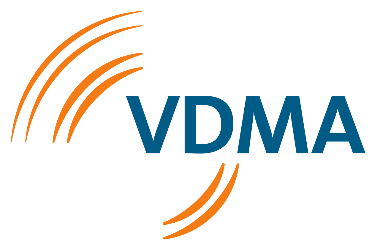 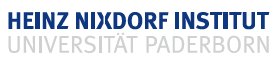 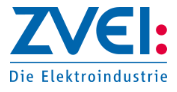 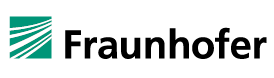 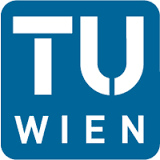 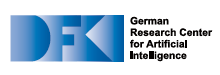 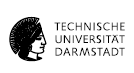 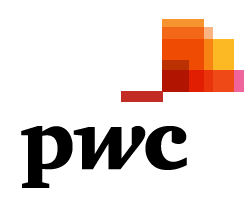 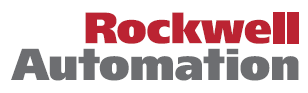 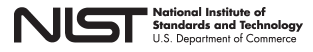 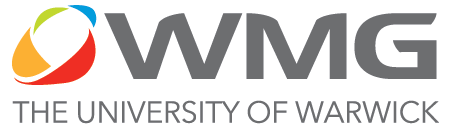 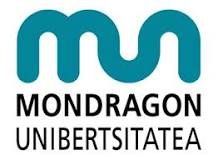 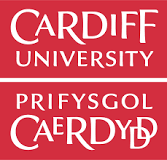 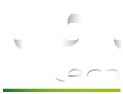 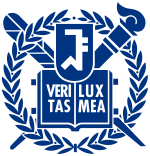 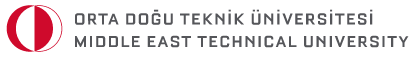 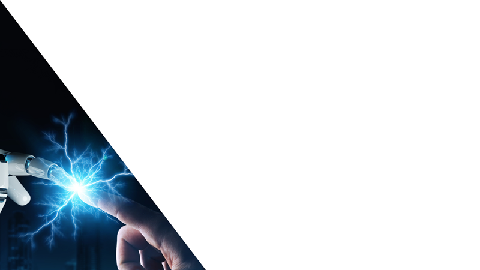 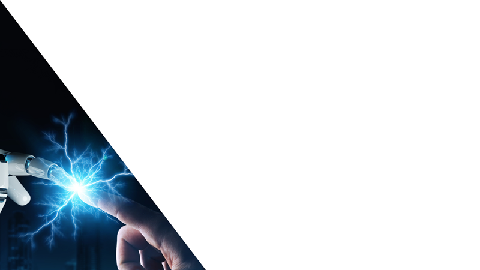 »Dan najboljše prakse 2020«Preskoči digitalno
»Best practice day 2020«1.10.2020
[Speaker Notes: VDMA - Verband Deutscher Maschinen- und Anlagenbau (Mechanical Engineering Industry Association)]
Model digitalne zrelosti Kolektor
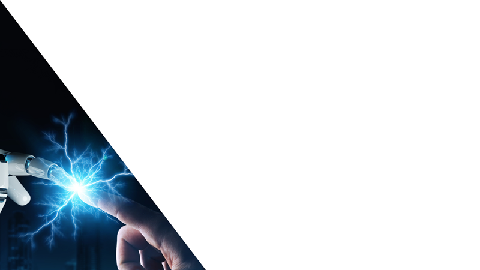 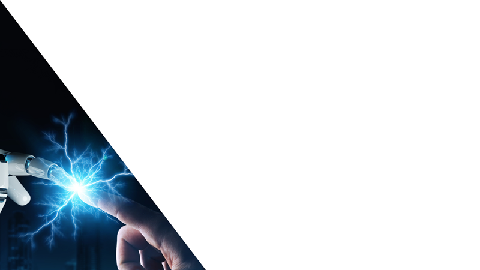 »Dan najboljše prakse 2020«Preskoči digitalno
»Best practice day 2020«1.10.2020
[Speaker Notes: Viri in sredstva
Kompetence zaposlenih
Lastnosti delovnih sredstev

Strategija
Zrelost implementacije strategije Industrije 4.0 
Zrelost managementa inovacij 
Naložbe v Industrijo 4.0 po področjih
Obseg investicij v industrijo 4.0

Organizacija
Sodelovanje med oddelki 
Podpora vodstva 
Decentralizacija
Sistem nagrajevanja
Timsko delo

Procesi
Avtonomnost proizvodnje
Uporaba digitalnega modeliranja 
Agilni razvojni procesi

Informacijski sistemi
Zbiranje podatkov
Souporaba podatkov
Uporaba rešitev v oblaku
Informacijska varnost

Kultura in ljudje
Pomoč neposredno nadrejenih
Sodelovanje med zaposlenimi 
Inovativnost
Spoštovanje pravil 
Pripravljenost na učenje

Kontrola
Zrelost sistema kazalnikov za merjenje implementacije industrije 4.0
Kontrola finančne uspešnosti investicij v industrijo 4.0

Pametni izdelki in storitve
Izdelki z dodatnimi funkcionalnostmi IKT 
Nove storitve na podlagi podatkov zbranih med proizvodnjo in uporabo izdelka
Delež z izdelkom zbranih podatkov, ki se uporabi 
Analiza podatkov zbranih v fazi uporabe izdelka po področjih
Prilagajanje izdelka
Delež prihodkov iz storitev na osnovi podatkov]
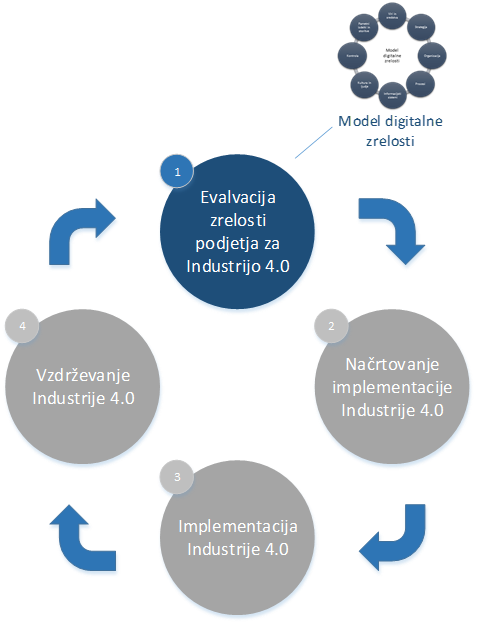 Proces vpeljave Industrije 4.0 v Kolektor
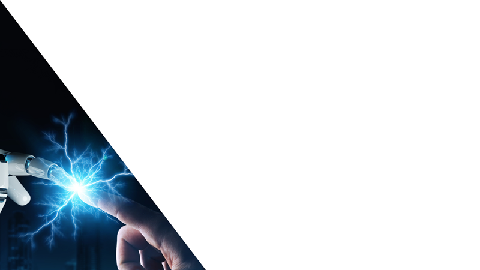 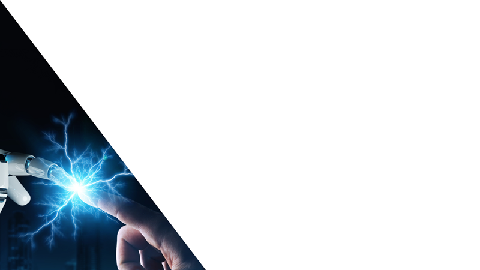 »Dan najboljše prakse 2020«Preskoči digitalno
»Best practice day 2020«1.10.2020
Proces vpeljave Industrije 4.0 v koncernu Kolektor
Izvedba ankete v elektronski obliki med vodilnimi kadri v koncernu in obdelava vprašalnikov
Izbira podjetja znotraj koncerna za izvedbo ocene digitalne zrelosti
Faza: Evalvacija digitalne zrelosti izbranega podjetja v koncernu ob:
Izhodišču: primerjava z referenčnimi vrednostmi (benchmark), 
Cilj: določitev ukrepov za izboljšanje digitalne zrelosti.
Povabilo anketirancem iz izbranega podjetja k poglobljenemu sodelovanju
Evalvacija: 
Evalvacija rezultatov anket (DMM)
Izvedba intervjujev in fokusnih delavnic
Prilagoditev prvotnih rezultatov DMM in končna ocena DMM  
Predstavitev rezultatov menagmentu
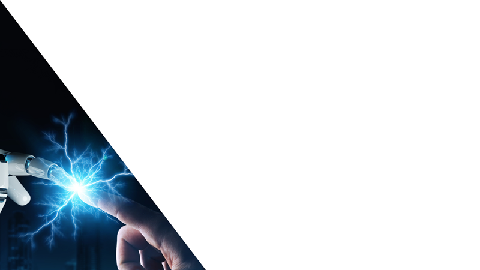 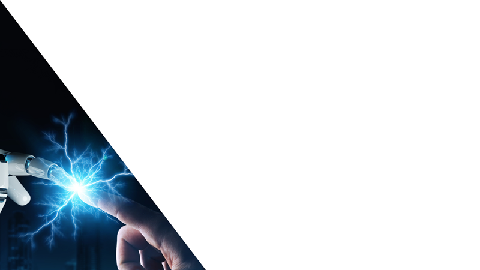 »Dan najboljše prakse 2020«Preskoči digitalno
»Best practice day 2020«1.10.2020
[Speaker Notes: Izbira anketirancev: povabilo k sodelovanju, predstavitev projekta, pomembnost projekta za koncern….. Formalna in neformalna srečanja; ključno za uspeh in pravo oceno digitalne zrelosti je zainteresiranost deležnikov – brez tega bi bil projekt obsojen na neuspeh; 
Z anketo želimo ugotoviti, kako v podjetju razumemo digitalno preobrazbo, kako smo nanjo pripravljeni in kje vidimo ključne ovire za preobrazbo

Obdelava anketnih vprašalnikov: tehnični korak, ki na osnovi vprašanj in odgovorov v posamezni dimenziji, s pomočjo matematičnih oz. statističnih funkcij, da „nek“ rezultat;]
Evalvacija digitalne zrelosti - razumevanje
Prikaz rezultatov: 
Obdelava anketnih vprašalnikov in prvi rezultat DMM
Izvedba intervjujev in fokusnih delavnic
Razumevanje vprašanj
Ugotavljanje vrzeli
Skladnost pogledov
Ugotovitev elementov z največjim potencialom za izboljšanje ter opredelitev elementov z najnižjo stopnjo konsenza
Korekcija prvih rezultatov DMM in končna ocena DMM
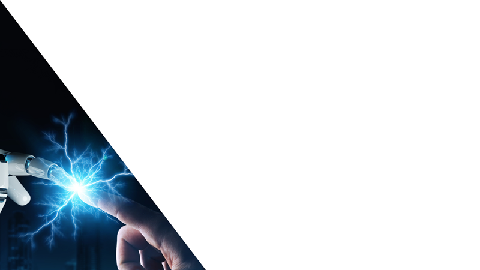 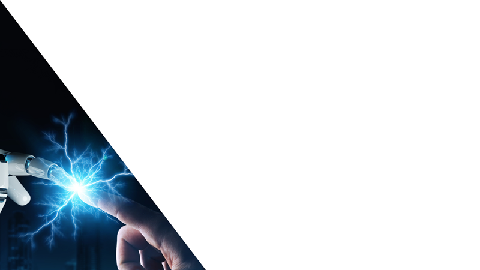 »Dan najboljše prakse 2020«Preskoči digitalno
»Best practice day 2020«1.10.2020
[Speaker Notes: Izvedba intervjujev in fokusnih delavnic: dve šolski uri trajajoč pogovor med izvajalcem ankete in anketirancem -> namen je skozi pogovor (in ne skozi anketna vprašanja) ugotoviti razumevanje anketnih vprašanj in posledično tudi ustreznost odgovorov ter v soglasju z anketirancem korigirati odgovor.

Razumevanje vprašanj: Vprašanja v anketi so zaradi organizacije in subjektivnega pogleda lahko razumljena na „ne-pravi način“. 
Primer: 
Dimenzija Strategija: upravljanje z inovativnim procesom
Dimenzija Pametni izdelki in storitve: razumevanja pojma kot takega

Ugotavljanje vrzeli: primerjava pristojnosti, prioritet in poznavanja dimenzije 
Primer:
Nihče od intervjujancev se ni izjasnil kot pristojen za dimenzijo Pametni izdelki in storitve

Skladnost pogledov na prioritete:
Primer:
Največja skladnost na viri in sredstva, strategija, organizacija 
Največje neskladje je na procesih ter pametnih izdelkih ter storitvah, delno pa tudi pri Kulturi in ljudeh  Intervjuvanci so v intervjujih skoraj soglasno določili prioriteto trem dimenzijam: Viri in sredstva, Strategija in Organizacija

Ugotovitev elementov z največjim potencialom:
V naslednji fazi (faza 2) bo potrebno na podlagi ključnih spoznanj načrtovati konkretne implementacijske projekte Industrije 4.0
Določitev pilotnih projektov: V okviru pilotnih projektov Industrije 4.0 je najprej potrebno vzpostaviti pogoje za delovanje Industrije 4.0. (kako pridobivati podatke, kako uporabiti že obstoječe podatke)
Smiselna je močnejša vključitev storitev Kolektor Digital v optimizacijo procesov proizvodnje, nabave in logistike]
Primer prikaza rezultatov za 8 ključnih izbranih dimenzij
Polarni diagram: povprečje dimenzije in Benchmark dimenzije
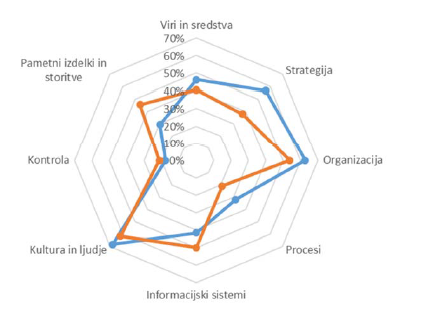 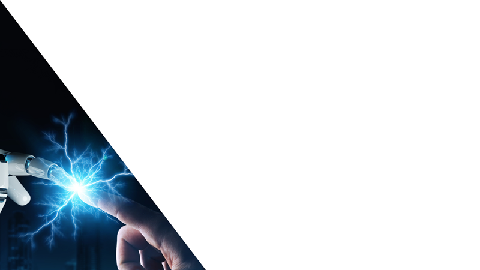 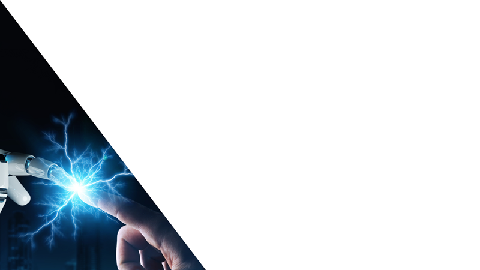 »Dan najboljše prakse 2020«Preskoči digitalno
»Best practice day 2020«1.10.2020
Ukrepi za vzpostavitev Industrije 4.0
Najprej izvesti ukrepe vezane na strategijo, ki predstavlja izhodišče za vse ostale izboljšave. 
Nato bi bilo potrebno nadaljevati z izboljšavami na področju organizacije, ki pa se ne smejo omejiti le na eno podjetje, saj je ključno ravno povezovanje z ostalimi stebri.
Temu pa bi sledile izboljšave na področju procesov in informacijskih sistemov, zlasti vezano na izboljšano analitiko in dodatno integracijo procesov
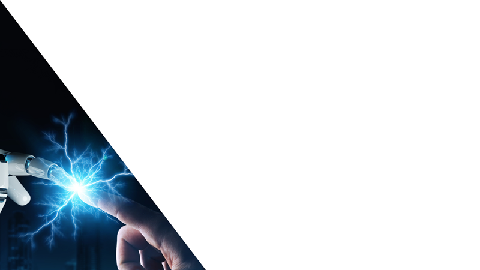 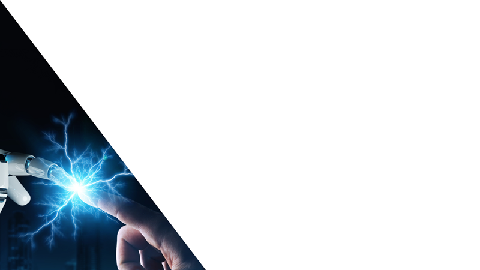 »Dan najboljše prakse 2020«Preskoči digitalno
»Best practice day 2020«1.10.2020
[Speaker Notes: Ukrepi za vzpostavitev Industrije 4.0 v Kolektor, ki izhajajo iz ključnih spoznanj in ugotovitev delavnice po posameznih področjih, Predloge oz. smernice so bile podane po izvedenih intervjujih in oceni DMM s strani FRI. So naslednji:

Intervjuvanci so v intervjujih skoraj soglasno določili prioriteto trem dimenzijam: Viri in sredstva, Strategija in Organizacija
za vzpostavitev Industrije 4.0. potrebno najprej ukrepati znotraj dimenzij Strategija, Organizacija (opredelitev odgovornosti za projekte 4.0.) in Procesi in informacijski sistemi (uporabiti podatke, ki jih imamo na razpolago in ne produciranje novih podatkov: tu so seveda pomembni tudi viri in sredstva – analitika in AI, integracija IS, avtomatizacija procesov, vzpostavitev digitalnih dvojčkov).]
Zaključek
Dobili smo vpogled v obsežnost in heterogenost Industrije 4.0.
Na podlagi anketirancev/intervjujancev smo našli področja Industrije 4.0., ki so pomembna in zato najviše na prioritetni listi odločevalcev. 
Izboljšali smo razumevanje vloge Industrije 4.0. in prispevali k oblikovanju skupne vizije med ključnimi deležniki
Projekt je pripomogel k vertikalnemu in horizontalnemu poenotenju menagmenta v povezavi z digitalno transformacijo in Industrijo 4.0. 

Narejen je 1.korek: vključitev Industrije 4.0. v strategijo koncerna – odločitev je, da nadaljujemo z 2.fazo DMM

Projekta smo se lotili interno, skupaj s Fakulteto za računalništvo in informatiko. Izdelava DMM ni rutinska operacija. Za izdelavo kakovostne ocene so potrebna domenska znanja in izkušnje ter znanja s področja digitalizacije.
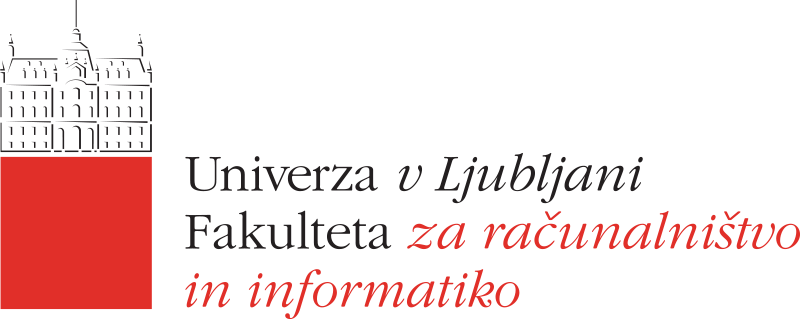 Laboratorij za informatiko
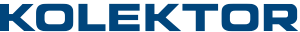 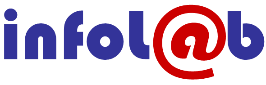 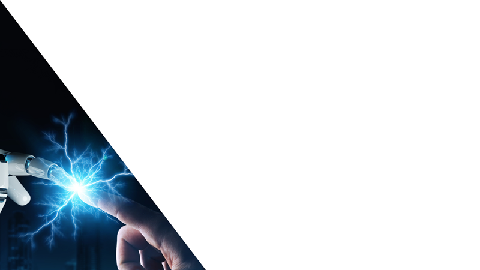 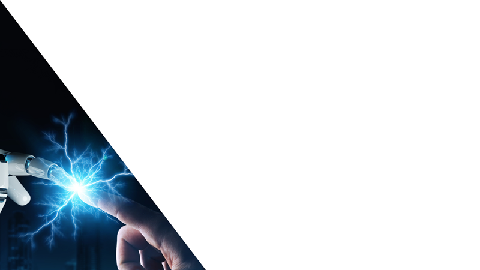 »Dan najboljše prakse 2020«Preskoči digitalno
»Best practice day 2020«1.10.2020
[Speaker Notes: Dobili smo vpogled v obsežnost in heterogenost Industrije 4.0.: projekt je bil neke vrste učenje o digitalni transformaciji, kot tudi Industriji 4.0.; primer: pametni izdelki (ima sposobnost komuniciranja, ima spomin in ima procesorsko moč)

Na podlagi anketirancev/intervjujancev smo našli področja Industrije 4.0., ki so pomembna in zato najviše na prioritetni listi odločevalcev. Brez njihove podpore proces digitalne transformacije ni izvedljiv
Projekt je pripomogel k vertikalnemu in horizontalnemu poenotenju menagmenta v povezavi z digitalno transformacijo in Industrijo 4.0. Iz izbranim 8 dimenzij smo se strinjali o 3 prioritetnih, vendar smo se soglasno odločili za prve korake na drugih 3. 
Projekta smo se lotili interno, skupaj s Fakulteto za računalništvo in informatiko: pravilna odločitev: interni resursi poznajo okolje Kolektorja, FRI nam je pomagal sistematično obvladati izzive 1.faze 
Narejen je 1.korek: vključitev Industrije 4.0. v strategijo koncerna: s tem so zagotovljeni tudi viri in sredstva]